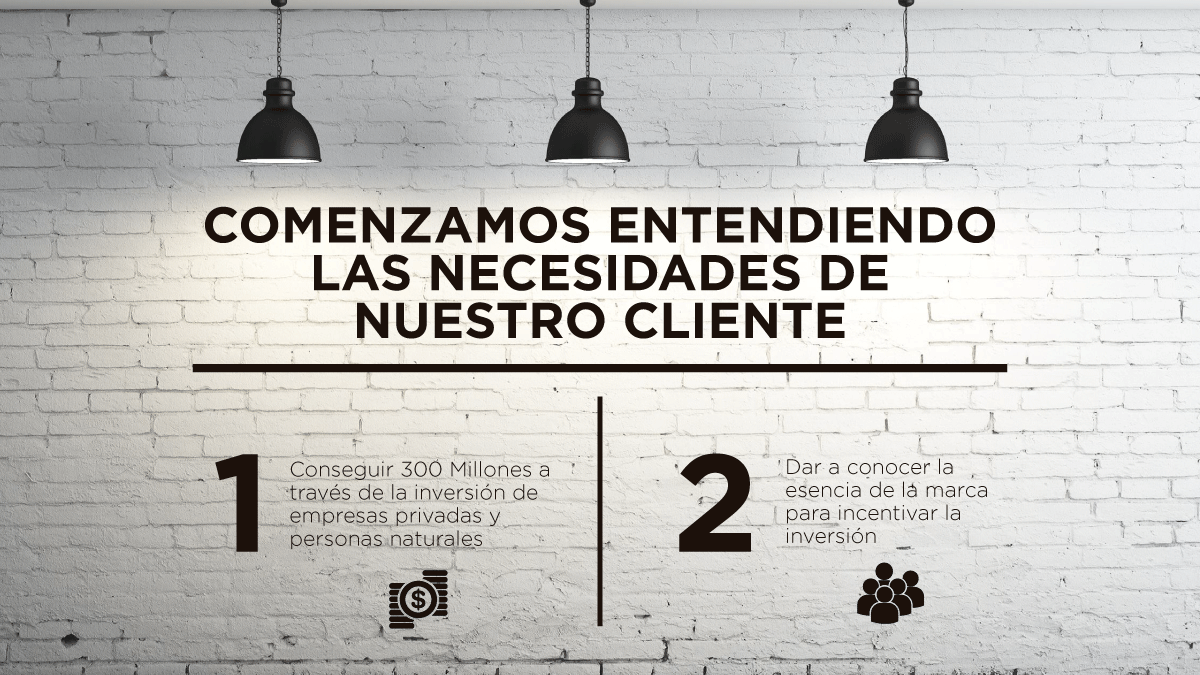 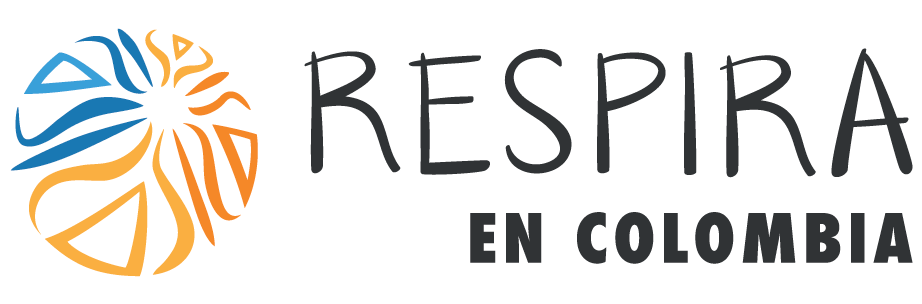 [Speaker Notes: Cover]
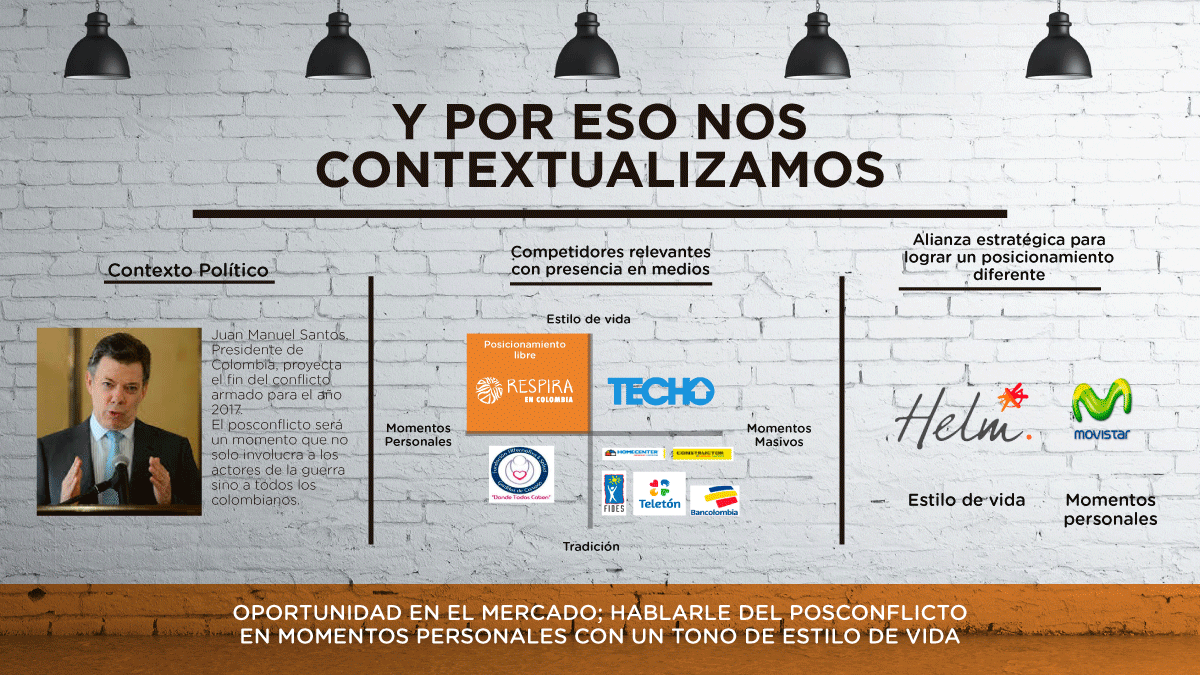 [Speaker Notes: Cover]
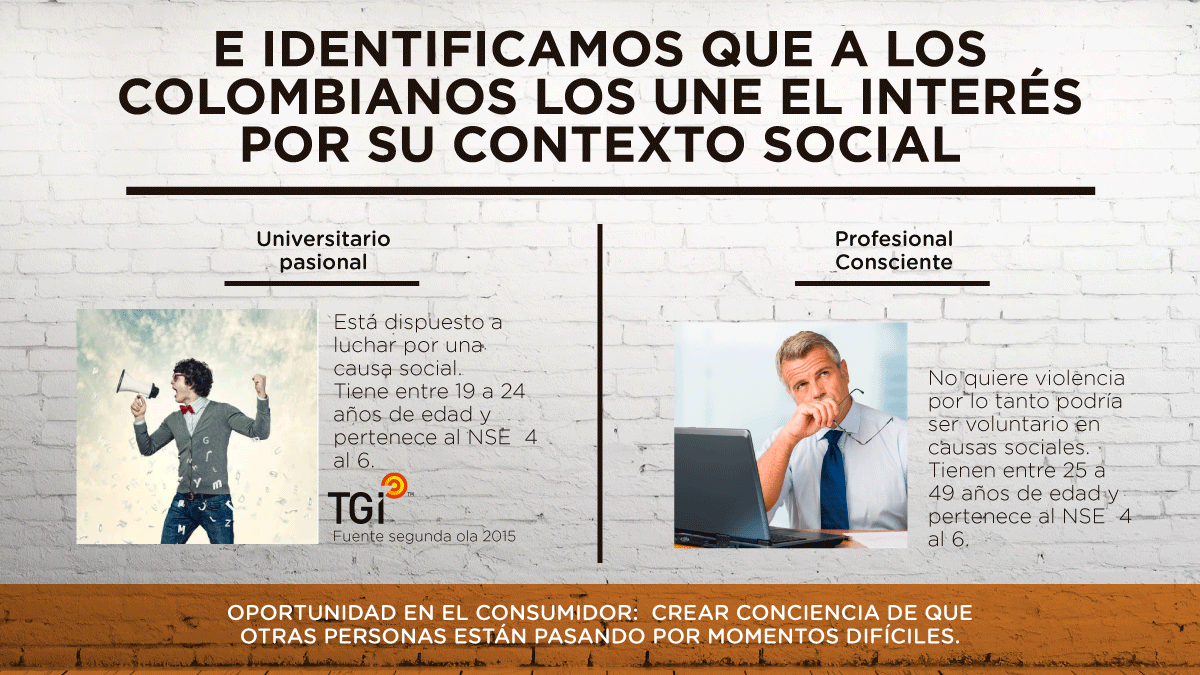 [Speaker Notes: Cover]
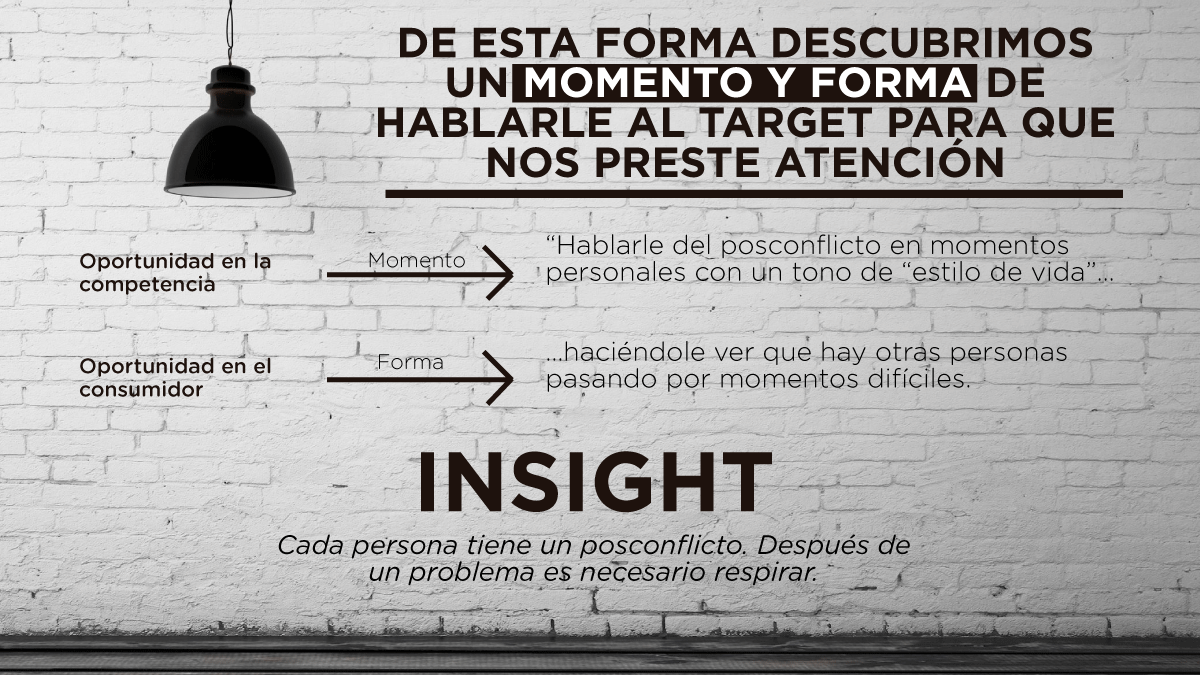 [Speaker Notes: Cover]
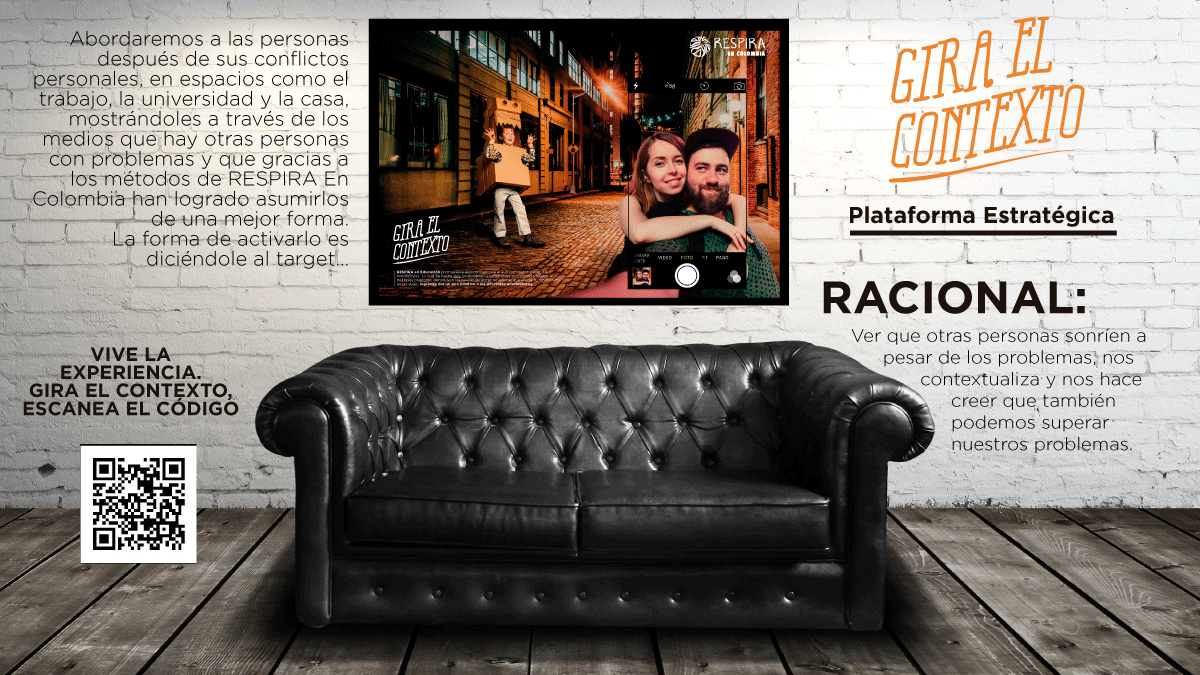 [Speaker Notes: Cover]
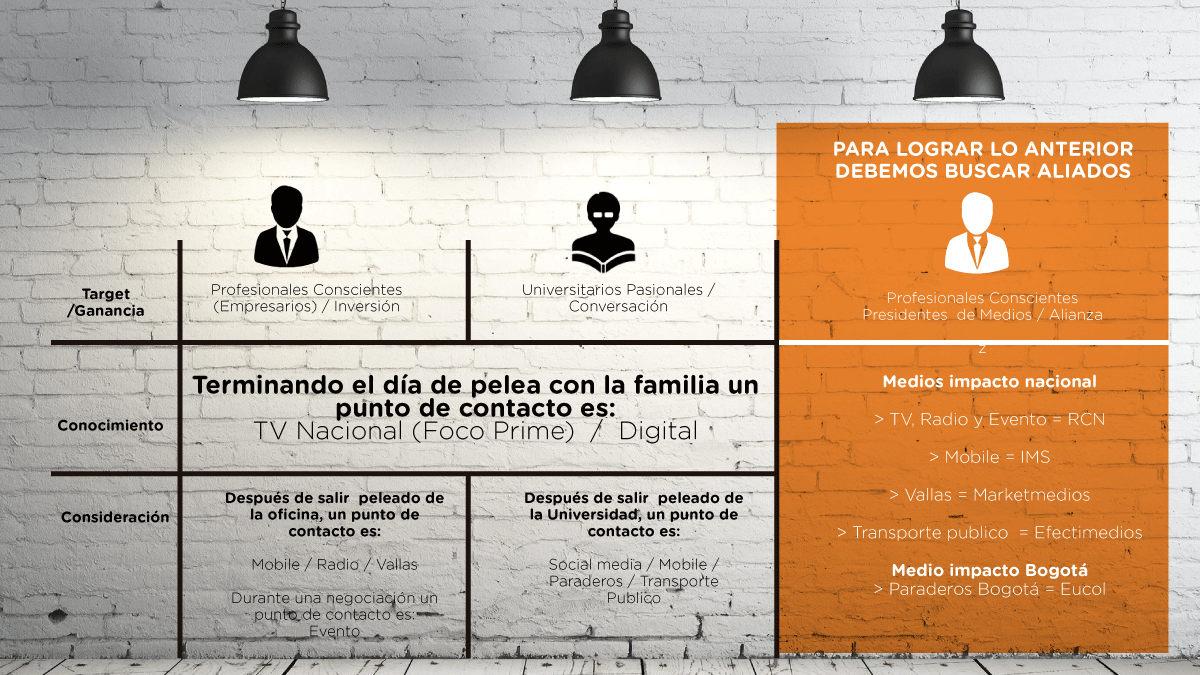 [Speaker Notes: Cover]
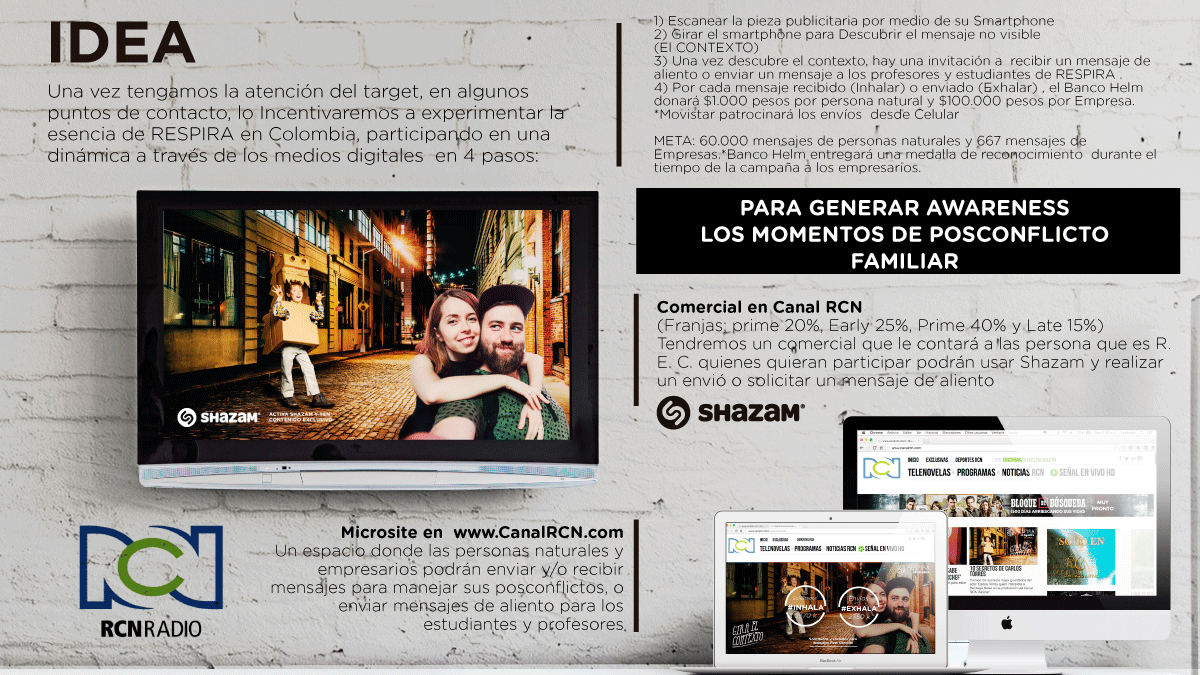 [Speaker Notes: Cover]
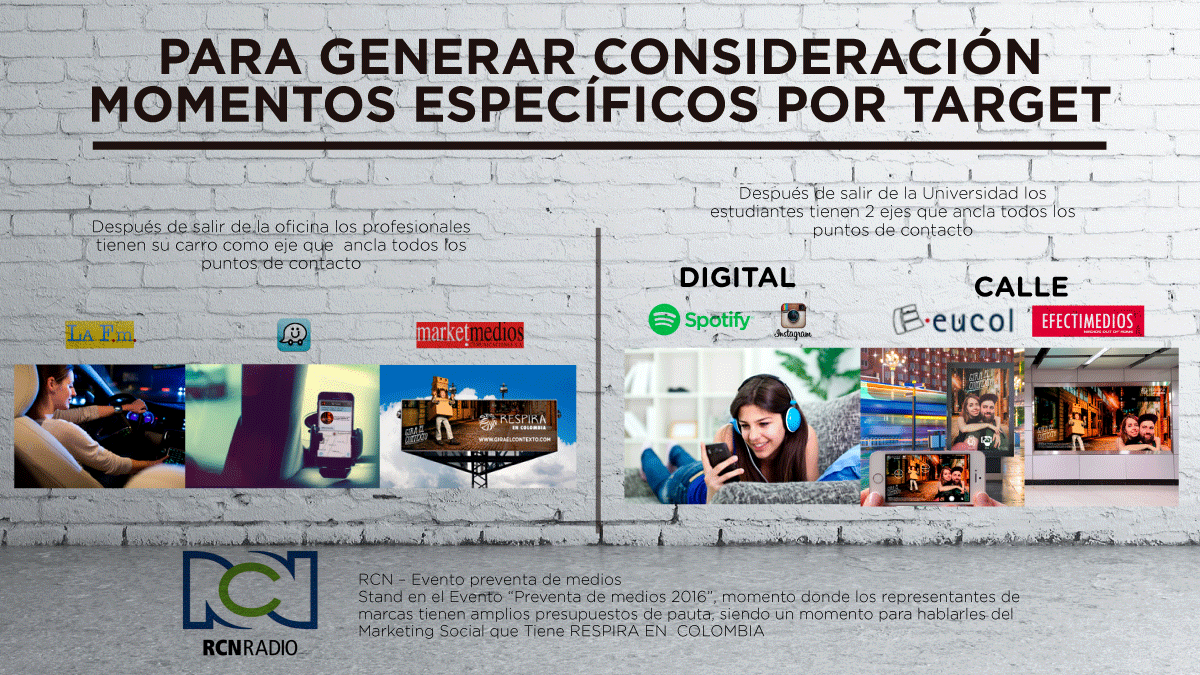 [Speaker Notes: Cover]
Flow y KPIS
Impacto a los 2 targets
Impacto a Profesionales conscientes
Impacto a Universitarios pasionales
FASE 2
Profesionales Conscientes (Empresarios) y Universitarios pasionales
FASE 1
Profesionales Conscientes
Presidentes de Medios
Espacios de pauta
% de Inv,.
Recordemos el RETO
KPI de la campaña
Inversión
$150M
Negociaciones
30 Seg
TV (RCN TV)

Online Publisher (CanalRCN.com)

Vallas – (Marketmedios)

Radio (LaFM)

Online Mobile (Waze)

Evento (Preventa RCN)

Social Media (Instagram)

Paraderos (Eucol Bta)

Online Mobile (Spotify)

Transporte publico (Efecti Medios)
M 1
M 2
M 3
M 4
M 5
M 6
1
$20M
70% de
Alcance en los targets
$35M
Dar a conocer la esencia de la marca y su objetivo
$40M
$67M
2
200 M 
por parte de empresarios
$15M
Incentivar la inversión
$5M
381 M
Medios Aliados:
$32M
100 M
 Por parte Personas naturales
$5M
Gracias a esta alianza llegamos a
$12M
TOTAL INVERSIÓN POR CANJE CON MEDIOS: 381 M
Convenciones:
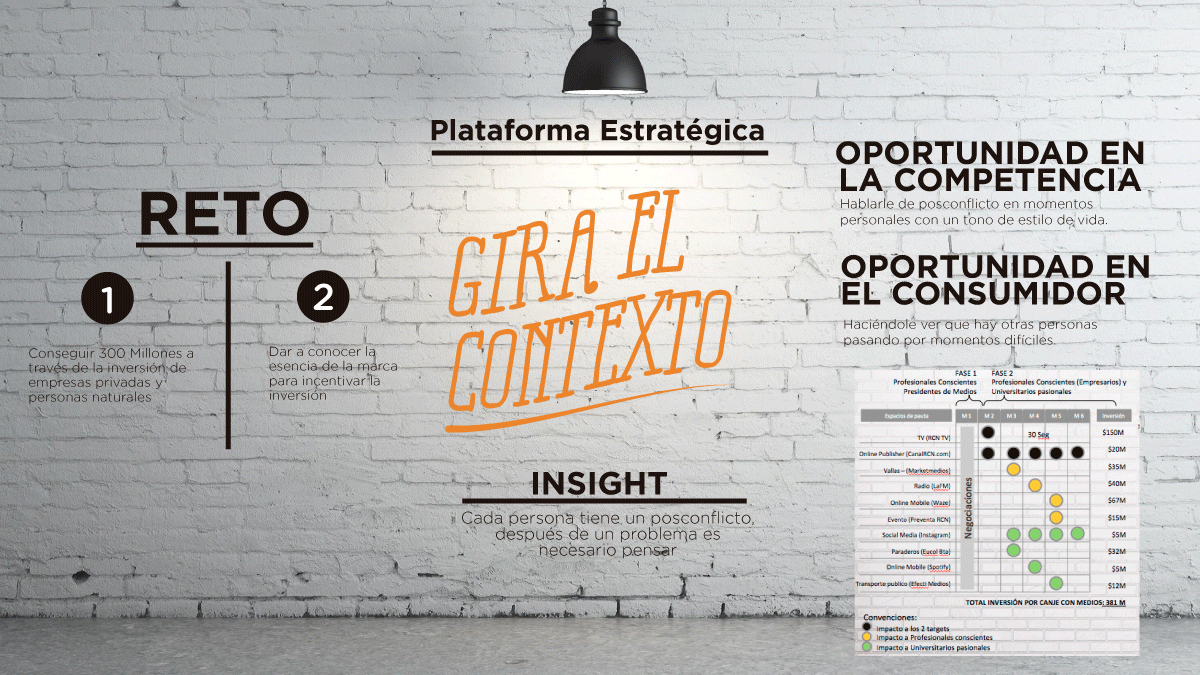 [Speaker Notes: Cover]